Sales Order: Entry to Release
June 29, 2021
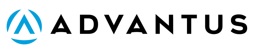 Agenda
Customer Rules
Flowchart
Entry
Approval
Commit
Allocation Status
Validation Status
Release
Post-fulfillment
Exceptions
Agenda
Customer Rules
Flowchart
Entry
Approval
Commit
Allocation Status
Validation Status
Release
Post-fulfillment
Exceptions
Customer Rules
Auto-Approve Sales Orders: customer’s orders are approved automatically
Auto-Release Sales Orders: customer’s orders are released automatically
Close Unfulfilled Lines: indicates whether the remaining lines on the customer’s orders should be closed after the first fulfillment
Customer record: Requirements & Alerts subtab
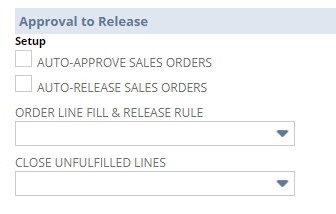 Customer Rules
Order Line Fill & Release Rule: how lines should be filled and released based on inventory commitment
Partial Lines: Fill available quantity; release when committed
Line in Full: Commit entire line or not at all; release when committed
Order in Full: Commit lines; release when fully committed
Lines on All Orders in Full: Commit all orders complete for each line; release when committed
Orders handled manually
Customer record: Requirements & Alerts subtab
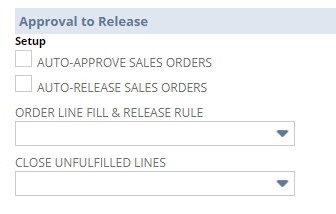 Agenda
Customer Rules
Flowchart
Entry
Approval
Commit
Allocation Status
Validation Status
Release
Post-fulfillment
Exceptions
Flowchart
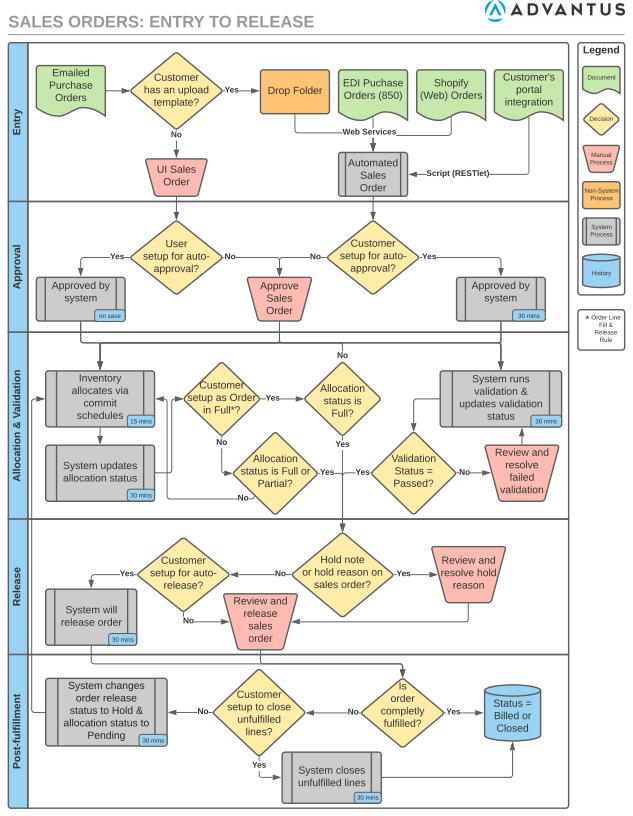 A flowchart illustrating the process from sales order entry to release is available on the wiki
Job Aids
NetSuite Training Sessions
Agenda
Customer Rules
Flowchart
Entry
Approval
Commit
Allocation Status
Validation Status
Release
Post-fulfillment
Exceptions
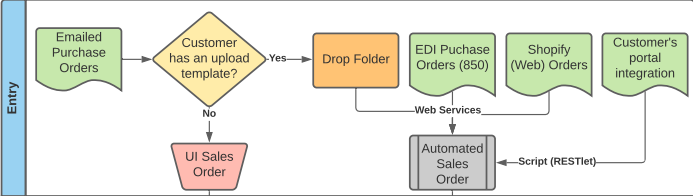 Sales Order Entry
Several ways a sales order can be created
UI (user interface): manually entered
Automated
Web Services
EDI
Shopify integration
Drop folder
Script (RESTlet): integration for customer’s portal (ex. Amazon Seller Central)
Type of entry can be found under System Notes (context)
Will be first entry in log
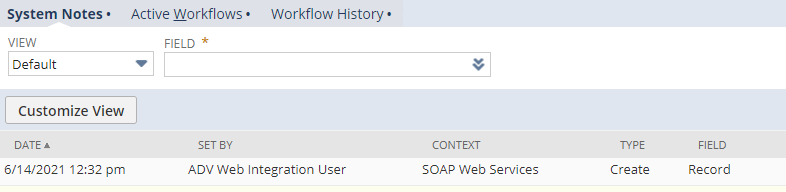 Agenda
Customer Rules
Flowchart
Entry
Approval
Commit
Allocation Status
Validation Status
Release
Post-fulfillment
Exceptions
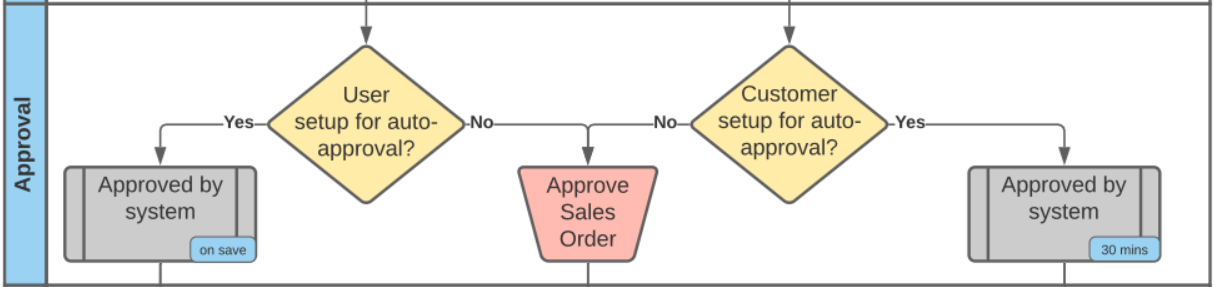 Approval: Auto
UI sales orders: if the user entering the order is selected for auto-approval, the sales order will approve once saved
Checkbox on employee record (Approvals subtab)
Eligibility is determined by C/S Manager
Automated sales orders: if the customer is selected for auto-approval, the order will be approved via workflow every 30 mins
Checkbox on customer record (Requirements & Alerts subtab)
Customer record: Requirements & Alerts subtab
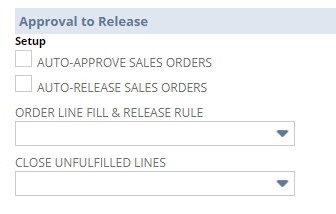 Approval: Manual
Multiple ways to approve
Approve button on sales order
Approve Sales Orders suitelet
Transactions -> Sales -> Approve Sales Orders
Sales Order Manager suitelet
Transactions -> Custom -> Sales Order Manager - CS
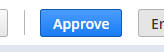 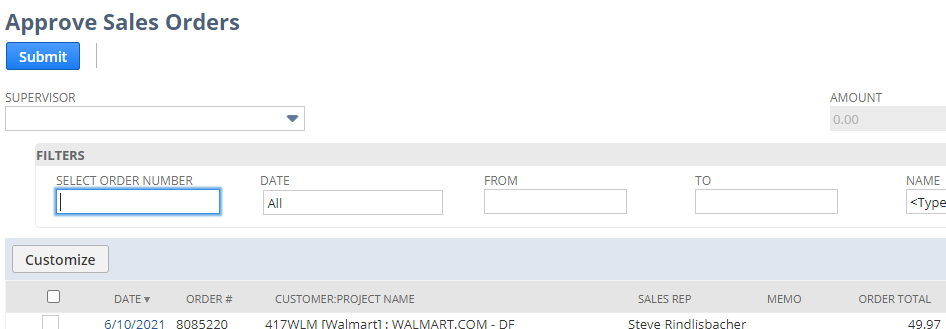 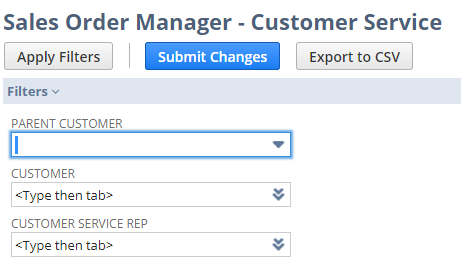 Agenda
Customer Rules
Flowchart
Entry
Approval
Commit
Allocation Status
Validation Status
Release
Post-fulfillment 
Exceptions
Commit
There are 3 ways to inventory to be committed/allocated
Commit Orders: Manual
Commit Orders: Schedules
Reallocate Items
Quantity available to be allocated includes only NetSuite quantity
Icons on sales order lines indicate commitment
Backordered line:
Committed and not fulfilled line:
 No icon for fulfilled lines

Full training: Inventory Allocation/Commitment
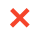 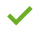 Commit: Manually
Transactions -> Inventory -> Commit Orders
Native suitelet
Expected to be used occasionally
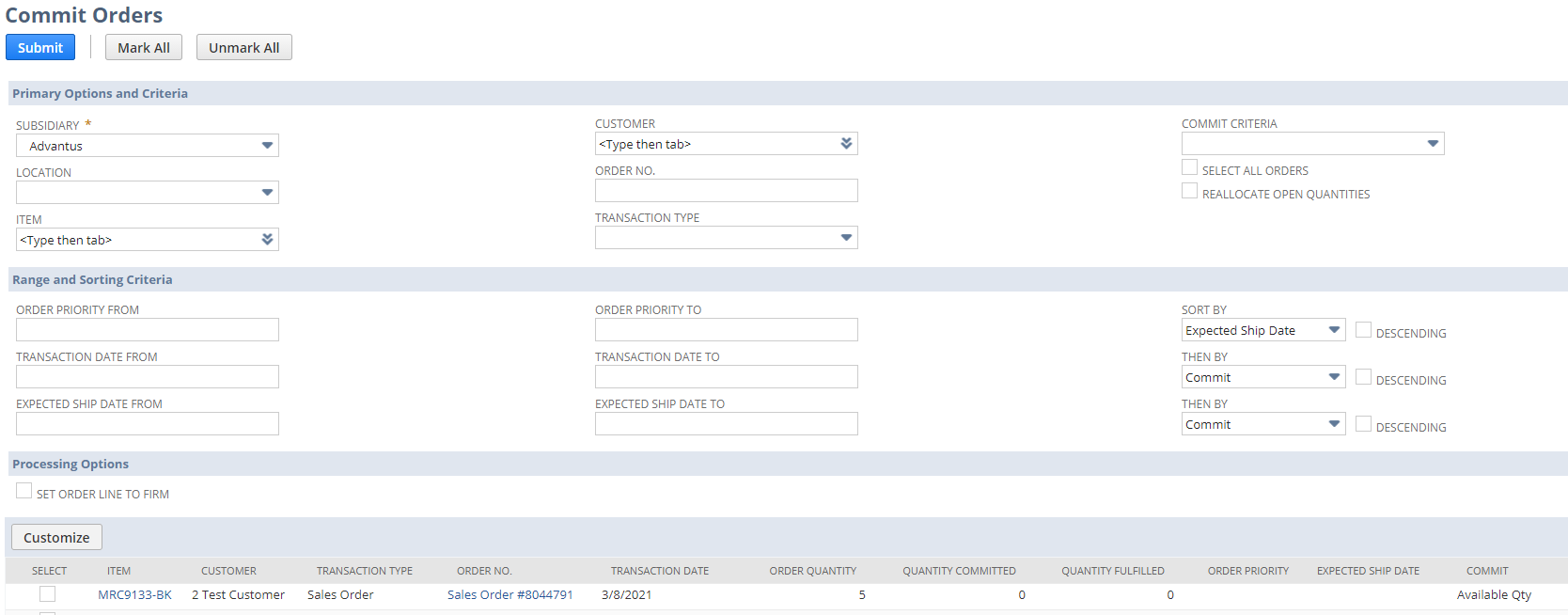 Commit: Schedules
Transactions -> Inventory -> Commit Orders -> Schedule
Fill Backorders replacement
Majority of the orders will be allocated using schedules
Based on saved searches
One for sales orders
Reservation schedule is separate
Schedules are set up to run every 15 minutes
Commit Inventory: Reallocate Items
Transactions -> Inventory -> Reallocate Items
Native suitelet
Choose Item and Location
Once selected, adjustments can be done as needed
Be aware: if you are trying to unallocate but the quantity is still available and there are not other orders for the items, the inventory will re-commit when the schedule runs again
To prevent, the Commit field on the sales order line needs to be changed to Do Not Commit
Agenda
Customer Rules
Flowchart
Entry
Approval
Commit
Allocation Status
Validation Status
Release
Post-fulfillment
Exceptions
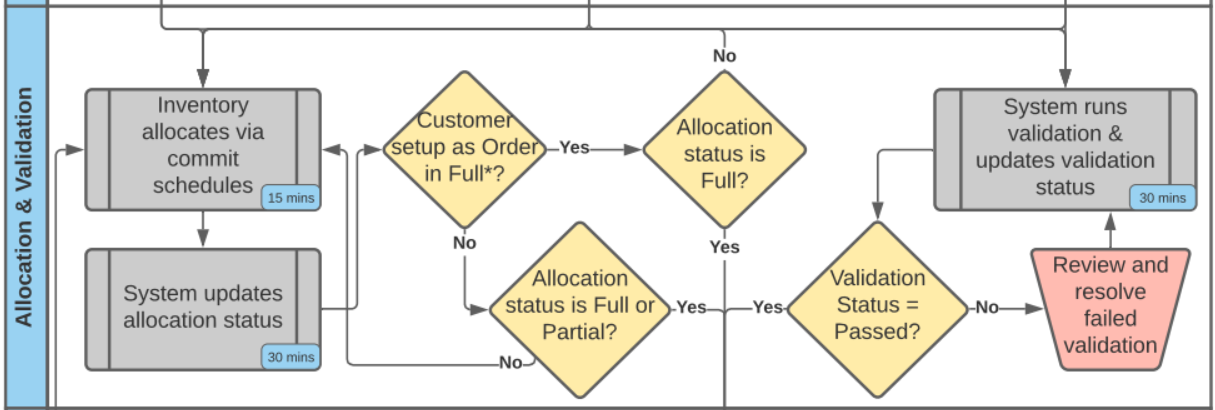 Allocation Status
Every 30 minutes, a workflow runs to determine if inventory has been committed to the sales order lines
Eligible items: Lines that are not closed or fulfilled





Statuses:
Pending: no inventory has been committed for eligible lines
Partial: at least one line has been committed, but not all for eligible lines
Full: all lines are committed fully for eligible lines
Orders will stay in Pending status until at least one line is allocated
If an order doesn’t ship in full, a workflow resets to allocation status to Pending
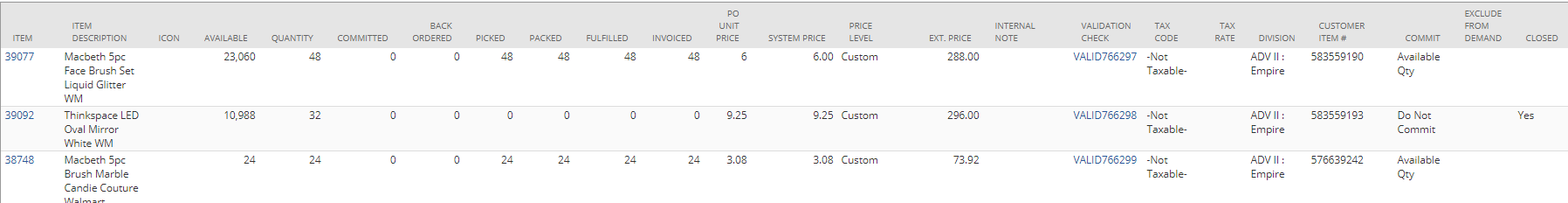 Allocation Status: Pending
No inventory has been committed


No inventory has been committed for lines not fulfilled
Allocation Status: Partial
At least one line has been committed, but not all




 At least one line has been committed or lines not fulfilled, but not all
Allocation Status: Full
All lines are committed fully


Remaining lines committed for lines not fulfilled
Agenda
Customer Rules
Flowchart
Entry
Approval
Commit
Allocation Status
Validation Status
Release
Post-fulfillment
Exceptions
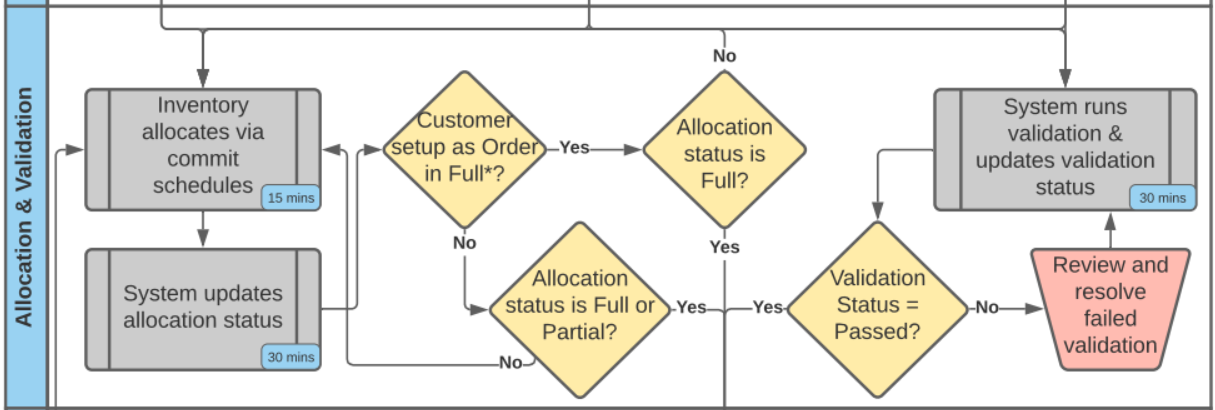 Validation Status
Script runs every 30 minutes
Validation can be run on demand by hitting the Validate Order button on sales order
4 tests
Required Multiples
Address Validation
Item Exclusivity/Restrictions
Price Variance
Statuses:
Pending: validation has not run
Passed: all tests passed
Failed: 1 or more test failed
Processing: validation is currently running
Detail of results can be found on the Validation subtab on the sales order

Full training: Sales Order Validation & Price Engine/Hierarchy
Agenda
Customer Rules
Flowchart
Entry
Approval
Commit
Allocation Status
Validation Status
Release
Post-fulfillment
Exceptions
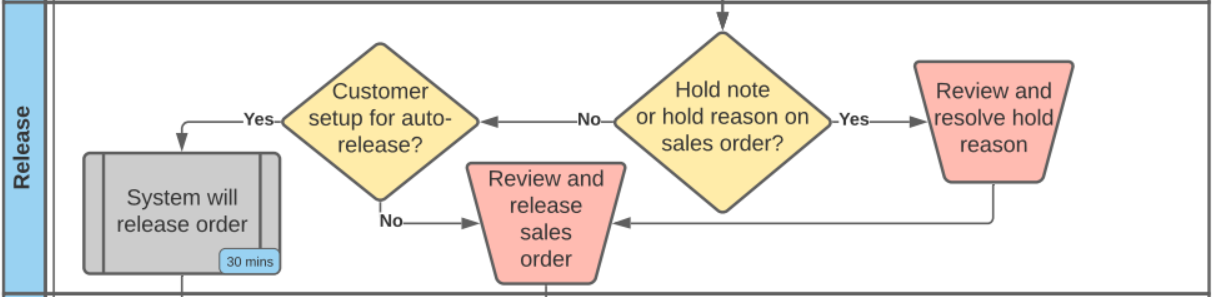 Release: Overview
Requirements:
Order needs to be approved
Order need to be Pending Fulfillment or Partially Fulfilled
Allocation Status needs to be Full or Partial
Validation status needs to be Passed
Hold Reason and Hold Note need to be blank
Statuses:
Hold 
Released
Rollback Completed
Rollback Failed
Rollback in Progress
Scheduled
Release: Manual
Multiple ways to release
Update Order Release status dropdown on sales order
Sales Order Manager suitelet
Transactions -> Custom -> Sales Order Manager - CS
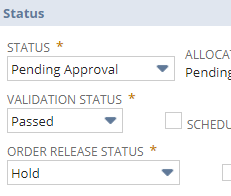 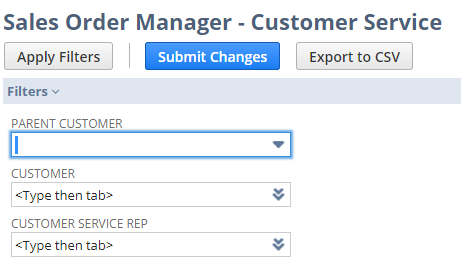 Release: Auto
If the customer is selected for auto-approval, the order will be approved via workflow every 30 mins
Checkbox on customer record (Requirements & Alerts subtab)
The sales order will not be released if the requirements are not meet
If the customer’s Order Line Fill & Release Rule is set to Order in Full, the sales order will not be released until the Allocation Status is Full
Customer record: Requirements & Alerts subtab
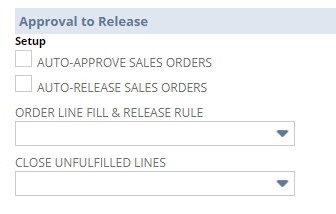 Release: Scheduled
Future Enhancement
C/S will have the ability to release sales orders on a future date
Example: If an order is received on 6/15 and scheduled to ship on 9/15, C/S can schedule the order to be released on 9/10
C/S will change the Order Release Status to Scheduled and enter a date for the scheduled release
The system will release the order on that day
Benefit: reduce the number of times an order is touched
Agenda
Customer Rules
Flowchart
Entry
Approval
Commit
Allocation Status
Validation Status
Release
Post-fulfillment
Exceptions
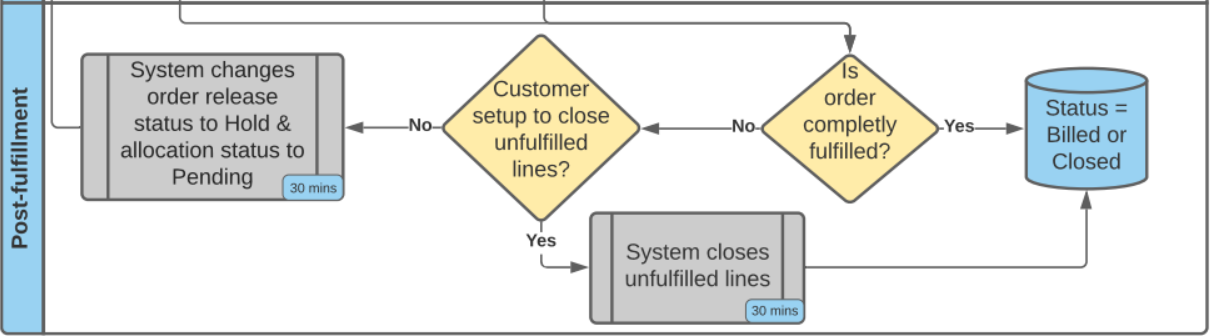 Post Fulfillment: Statuses
Once billing schedule runs, the status will change to one of the following
Partially Fulfilled: one or more lines still need to be fulfilled
Billed: entire order has been fulfilled and billed
Closed: one or more lines on the sales order have been closed
Allocation Status
Once sales order is fulfilled, a workflow changes the allocation status back to Pending
Release Status
Once sales order is fulfilled, a workflow changes the release status back to Hold
Post Fulfillment: Close Unfulfilled Lines
Customer record: Requirements & Alerts subtab
If the customer has the Close Unfulfilled Lines checkbox selected, a workflow will close the unfilled lines 
Workflow runs once a day at night
If we receive more inventory, the orders that are partially fulfilled will not commit for customers with the close unfulfilled lines checkbox selected
Previous name: Close Backorders
Macola name: Delete Backorders
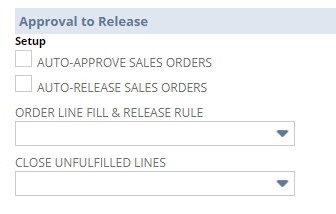 Agenda
Customer Rules
Flowchart
Entry
Approval
Commit
Allocation Status
Valuation Status
Release
Post-fulfillment
Exceptions
Exceptions
JoAnn Stores and Wyla samples customers are excluded from the commit schedules. They are committed manually by C/S.
Direct Import orders don’t use Allocation Status since they are linked to supply orders
Some orders don’t run through the standard validation process
46WLM because of the size of the orders
Price variances are checked separately 
Custom Decoration because of the order profile
Addresses are validated
Sample and Internal Orders because of the order profile
Orders for Advantus-staffed location use the order release status
Examples: Not used for Direct Ship and Direct Import orders
Agenda
Customer Rules
Flowchart
Entry
Approval
Commit
Allocation Status
Valuation Status
Release
Post-fulfillment
Exceptions
Questions?
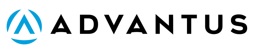